Financing and Funding Work Group Update from NH Utilities
May 23, 2018
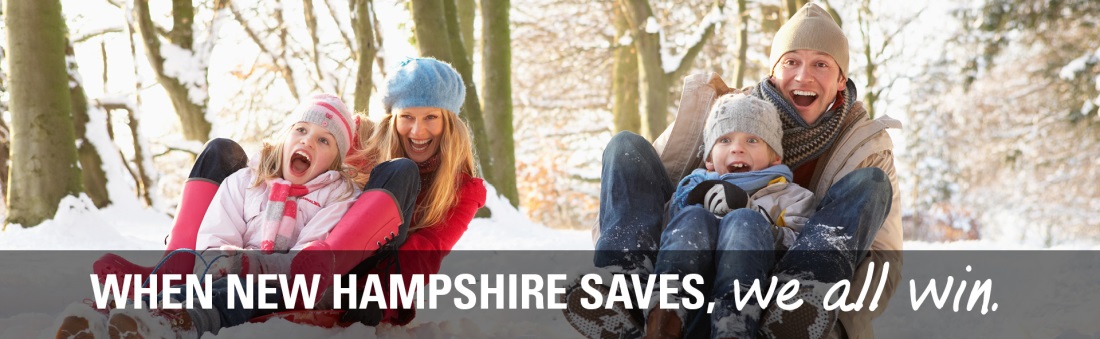 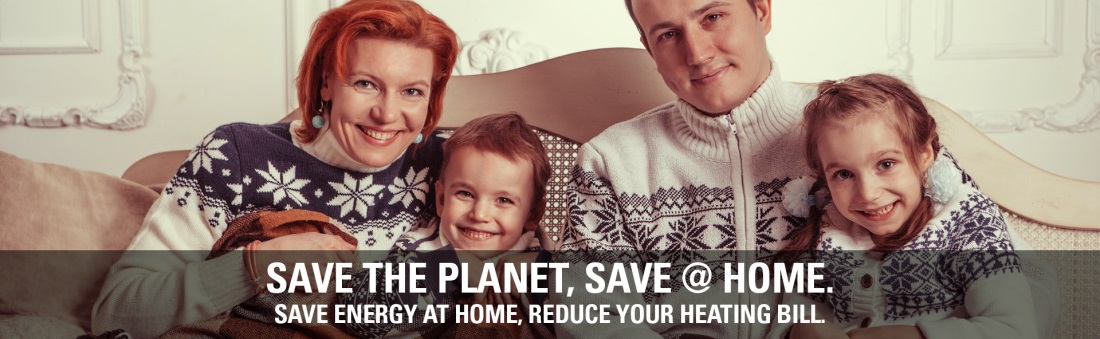 1
Note: All options discussed in this presentation are under review or consideration and are presented expressly for the purpose of discussion with the Financing and Funding Work Group.
2
Moderate Income
Meetings/Discussions
Merrimack County Savings Bank
Vermont State Employee Credit Union
NH Community Loan Fund
Review of MA approach, in addition to VT approach mentioned in 2018-2020 Plan filing

Still Unknown
How many Moderate Income customers the programs are already serving (we don’t collect income data)
Potential additional customers from this group
Market Assessment and HPwES Evaluations in 2018 should provide additional information
3
Moderate Income
Considering
MA Model – Higher incentive for Moderate Income Customers
Pros
May help moderate income customers more than a loan offering would
May be less confusing than multiple loan offerings
Cons
Not getting a large amount of uptake in MA currently
Need 3-rd party to qualify participants
Higher cost
It would be a more significant program modification
Programming changes to audit software
4
Moderate Income
Considering
VT Model of tiered interest rate, buy-down with local lenders, lower tier for moderate income
Tiers
2% tier for standard customer (Current Financing Offer) 
0% Tier for Moderate Income customer (Potential Financing Offer)

Income Qualification
Done by lender
Still TBD exactly what level of review the lenders would do
5
Moderate Income
Moderate Income definition:
HEA Qualification (Family 4)
200% of Federal Poverty or 60% State Median Income
$49,200 or $61,425
Moderate Income Qualification
Based on 80% State Median Income – Matches VT
$71,150 and below
Based on 300% Federal Poverty Level – Matches net-metering LMI offer
$73,800 and below
Could be based on SMI or FPL at a higher percent (larger window of eligibility)
6
Moderate Income
Loan Loss Reserve (to allow for more flexible underwriting)
Loan Loss Reserve (MCSB notes Better Buildings LLR was 50%)
Pros: 
Less risk for lenders
Source of funds for potential defaults is readily available
Cons:
Large sum of money to pool together
Pool of money sits untouched
Virtual Loan Loss Reserve
Utilities guarantee the loans (Or percentage of loans) But do not transfer a LLR amount to lender with each loan
Pros:
Lender risk is still low
Less need for utilities to collect a large pool of money
Still need to explore with lenders
7
Moderate Income
Lender Options
Existing Banks and Credit unions.
Likely need LLR
Community Loan Fund
Not able to do individual consumer loan
Additionally
Some utilities raising on-bill to $4,000, may address some moderate income needs
8
Small Business
Meetings/Discussions
Contractors
Eversource CT 
NH Community Loan Fund
NH Community Development Finance Authority
9
Small Business
Considering
On-Bill Repayment Option
Contractors note that 3-rd party suppliers are starting to offer on-bill repayment for LED lighting projects
Eversource MA and Eversource CT have on-bill repayment for small business customers
A streamlined, easy option at 0% is very attractive to customers, helps contractors sell jobs
To Note: Based on CT experience, can actually add cost to EE programs
If capital source has an interest that needs to be bought down
Costs for billing and administration
10
Small Business
Potential Structure
Short term repayments
For customer co-pays of $1,000 to $15,000
0% on customer bill, possible application fee
Focus initially on Direct Install program (or smaller subset as a pilot)
Potential sources of capital:
Existing RGGI Residential revolving funds
Carryover Funds
New RGGI Grant
Efficiency Funds
Other Grant
Third Party Capital, utilities would have to buy down interest if we want to offer 0%
11
Small Business
Still under review
Potential number of projects covered
Potential capital needs
Best source of capital
Potential administrative cost
12
Small Business
Considering
Partnership with CDFA on Small Business loans of more than $15,000
Creating a more streamlined offering and connection between EE project and loan offering
CDFA has existing Clean Energy Fund with capital pool at low rates
CDFA has existing programming that may align with other, non-energy aspects of projects.
Topics under discussion
Interest rate difference compared to on-bill and customer perception/response
Potential number of projects
Administrative and underwriting costs
Projects with both EE and renewables
13
Small Business
Considering 
Working with existing lenders such as MCSB or NH Community Loan Fund to buy-down interest for Small Business Loans
Higher Cost than OBF over long-term but less capital needed in beginning years
Entities like Loan Fund may have lower rates, but also have their own mission and areas of focus to keep in mind
Risk of defaults on the lender not utility programs
14
C&I Larger projects
ESCO Partnerships – Already in existence
NH Utilities already partner with multiple ESCO contractors on projects with C&I customers.
Most ESCO projects are $250,000 or more
Opportunities to bring new ESCO’s into NH, such as Commons Energy
15
Natural Gas On-Bill
Liberty considering Residential 0% OBF for HPWES up to $4,000 (same as some electric utilities) as well as on-bill options for C&I.
Unitil reviewing funding needs and options
Residential up to $4,000 may help to address moderate income
16
Foundation Funding
Meetings/Discussions
Discussion regarding hiring a grants expert to seek opportunities and apply
NH Charitable Foundation
NH Community Loan Fund
NH Community Development Finance Authority
17
Foundation Funding
Information Points
Foundations typically give grants to non-profits
Foundations are increasingly interested in using funds in a way that revolves (patient capital)
Foundation grants usually aim to solve a specific purpose or need that is not otherwise being met, or fits a specific mission or purpose of the receiving non-profit
Non-profits using foundation funding for efficiency projects also integrate utility or other energy efficiency rebate programs as part of the overall package (i.e. Commons Energy)
18
Foundation Funding
Considering
NHSaves Partnership Initiative
Formal partnership with a non-profit that can seek foundation funding
Direct partnership with utility programs, customer base and EE project infrastructure helps to strengthen grant applications
Partnership efforts could lead to more projects or projects within underserved customer groups
Would need to work with potential partners to define specific area of interest/need to be met and other details
19
Discussion
20